Проверим, кто был внимательным
Работая в парах, заполните диаграмму в ТПО №63
Вспомните какая поверхность в Ставропольском крае.
Поверхность  края разнообразна
Горы
(более 500 м)
На юге- Предгорья Большого  Кавказа
Возвышенности
(200-500 м)
В центре -Ставропольская возвышенность
Низменности
( менее 200 м)
На востоке – Азово-Кубанская низменность
На западе -Терско-Кумская низменность 
На севере и северо- востоке – Кума- Манычская впадина.
Озера и реки
40 мелких и крупных озер. 
Всего в крае около 200 рек. Самые крупные реки: Кубань, Кума, Калаус, Егорлык, Терек.
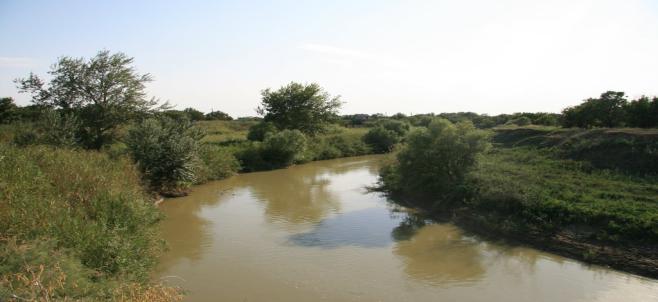 Проведём исследование по карте
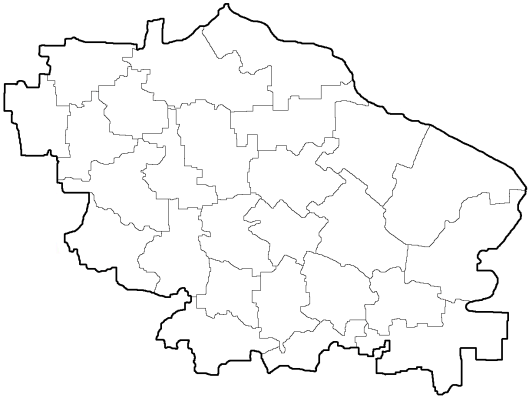 Задания группам
1группа Указать, с какими областями, краями  и  республиками граничит наш край .
2группа  Обозначить 5 крупных рек
 3группаОбозначить крупные города
Посмотрим на поверхность края глазами художника
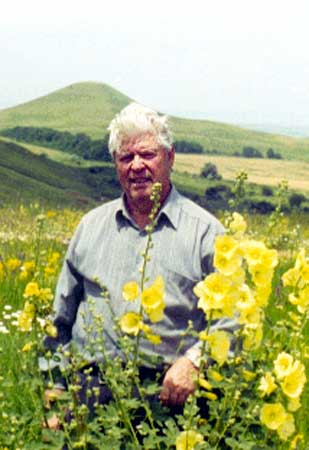 Павел Гречишкин
 – ставропольский художник .
В своих полотнах воспевает красоту и необыкновенную 
притягательность края.
Его произведения 
проиллюстрируют 
поверхность края.
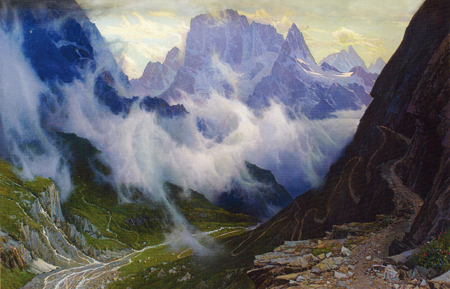 Ущелье П. Гречишкин
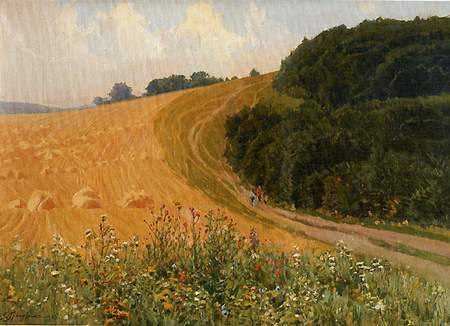 Лето П. Гречишкин
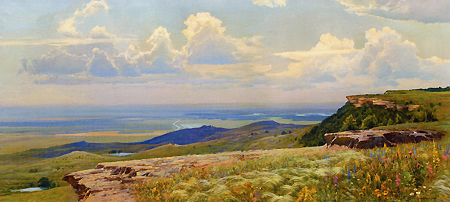 На Стрижаменте П.Гречишин
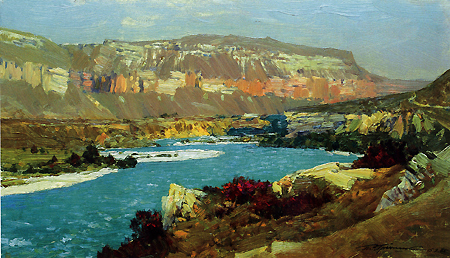 Река Кубань  П. Гречишкин
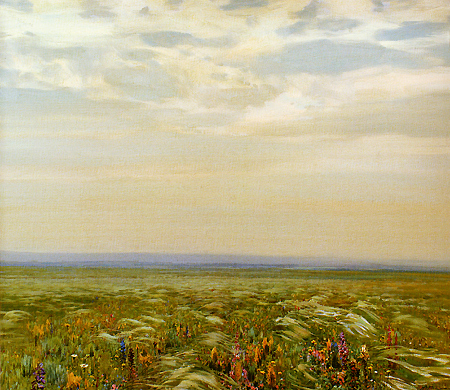 Степь ковыльная  П. Гречишкин
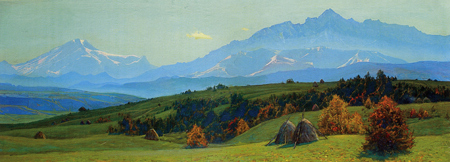 Предгорье Кавказа  П. Гречишкин
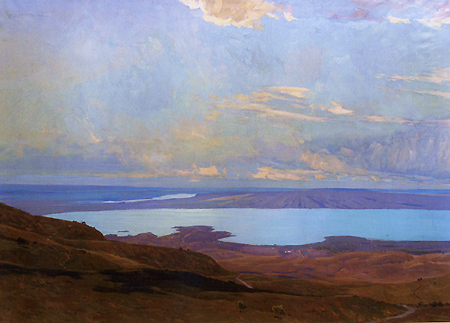 Сингелей  П.Гречишкин
Иван Васильевич Кашпуров.Стихотворение «Ставрополье» (1962)
СТАВРОПОЛЬЕ
Я видел Ставрополье на картинах,
в окно вагона, через дым костров…
Лежит оно в равнинах и горбинах,
лежит на стыке четырёх ветров.
Здесь голубые облака гороха
и голубой полыни облака,
и за людьми на динамичный грохот
в степную марь торопится река.
Здесь мериносы ноги моют в росах,
метёлки проса – словно бьют ключи,
и от зари расходятся прокосы,
широкие, прямые, как лучи…
Поля вплотную  подступили к сёлам.
Из сёл, в разведку выслав тополя,
сады выходят воинством весёлым
и смело наступают на поля.
Ах, Ставрополье, синий край России,
Ты - песня эскадронная отцов.
Меня сады, поля твои растили
под птичий грай и перезвон овсов.
Мне открывали даль твои рассветы,
А стрепеты - немятую траву…
Куда б меня не заманили ветры-
тебя от сердца я не оторву.
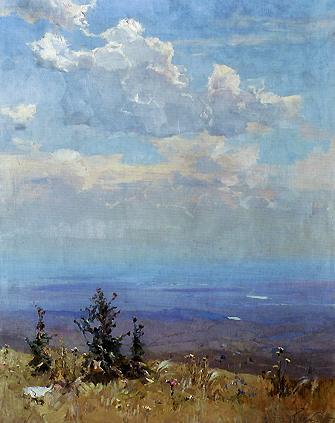 П.М. Гречишкин.       
      Простор, 1957 г.
Ставрополье в творчестве Сергея Рыбалко
Моё родное Ставрополье
 
 
 Мое родное Ставрополье –
 Орлиный солнечный простор.
 Люблю степей твоих раздолья,
 Твои папахи снежных гор.
 Люблю, продутые ветрами
 Твои курганы и поля,
 Казачьи песни над дворами,
 Где рукоплещут тополя.
 Люблю орлов, парящих в сини,
 Колосья нив, и шум садов,
 И зноем пахнущие дыни
 На рынках шумных городов.
 Мое родное Ставрополье,
 Люблю тебя я с давних пор.
 Во мне живут твои раздолья,
 Твои папахи снежных гор.
П.М. Гречишкин.       
      Родник Корыта, 1957 г.
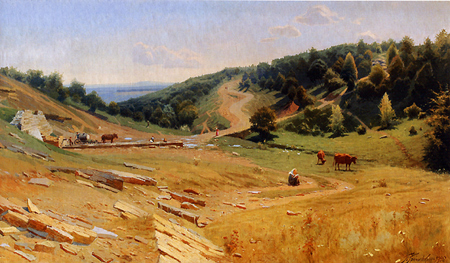 Итог урока
О чём рассказала нам карта края? 
Что  нового узнали?
Чему научились?
Для чего нам это нужно?
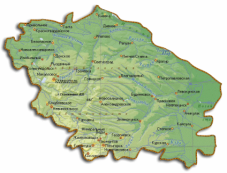 Сегодня я узнал…
Рефлексия
5
Было интересно…
4
Теперь я могу…
3
Задание на дом
По учебнику стр. 128-129, чтение и ответы на вопросы. 
Творческое задание: написать письмо другу, живущему в другом крае или области России и рассказать о своем крае, о том новом, что вы узнали на сегодняшнем уроке.
Любите и берегите нашу Родину!
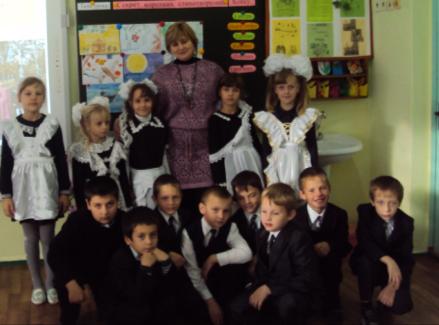 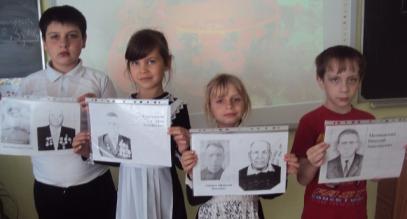